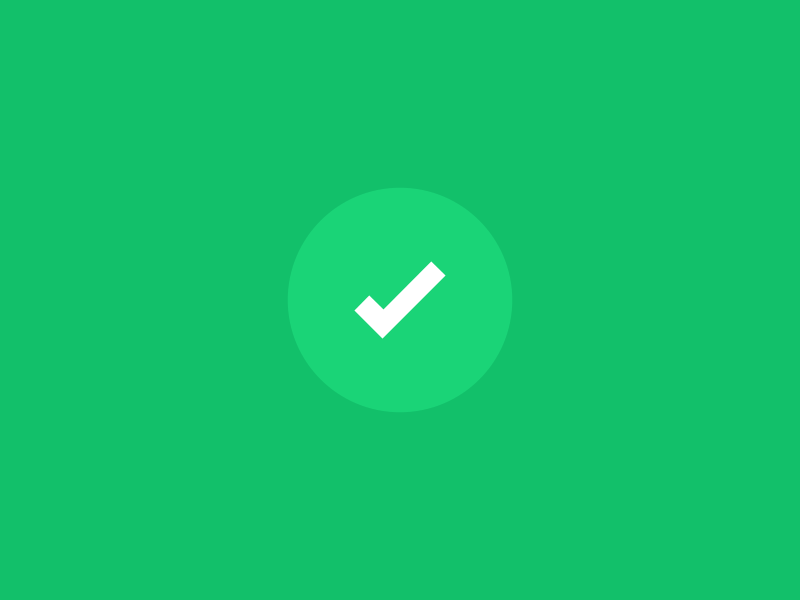 الترحيب
أهْلًا وَسْهْلًا بِطُلابي المُبْدِعين.
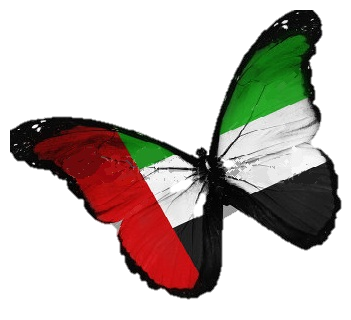 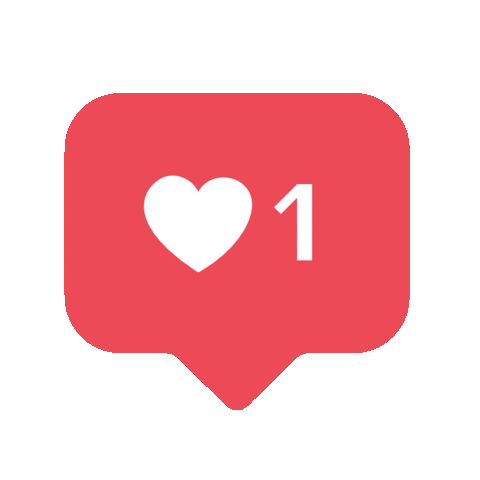 لِنَكُن رَمْوزًا يَفْخر بها وَطَنُنا الْغالي بِجِدِّنا واجْتِهادنا.
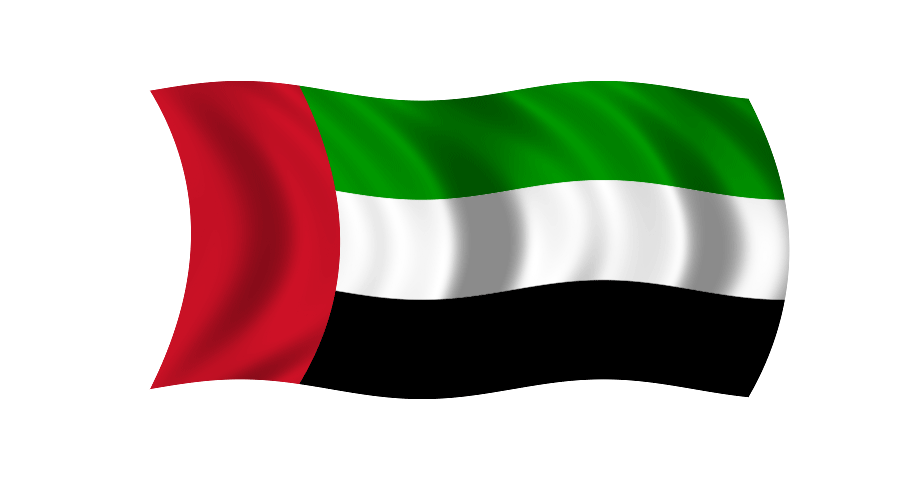 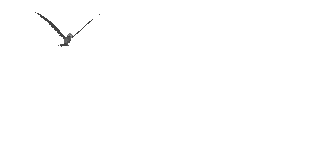 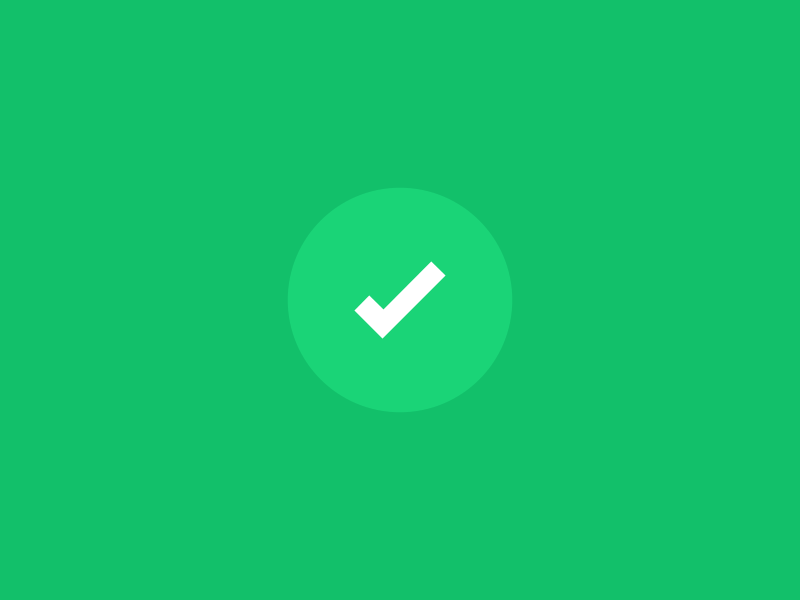 اليوم والتاريخ
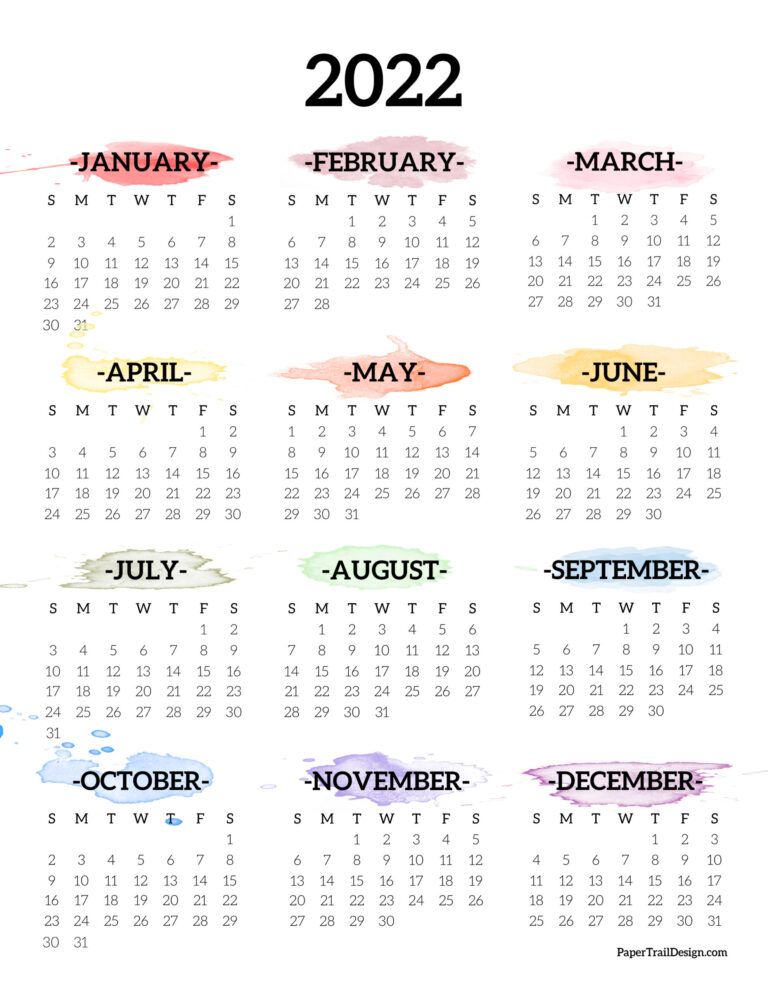 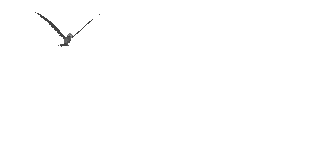 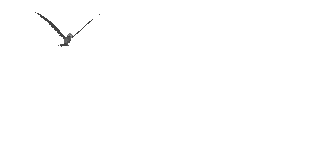 الْيــوم
التَّاريخ
25/1/2022
الثلاثاء
22/ جماد الثاني/1443
الوحدة الخامسة
أفكارك تُغير العالَم
المعلمة/ سناء الجعفري.
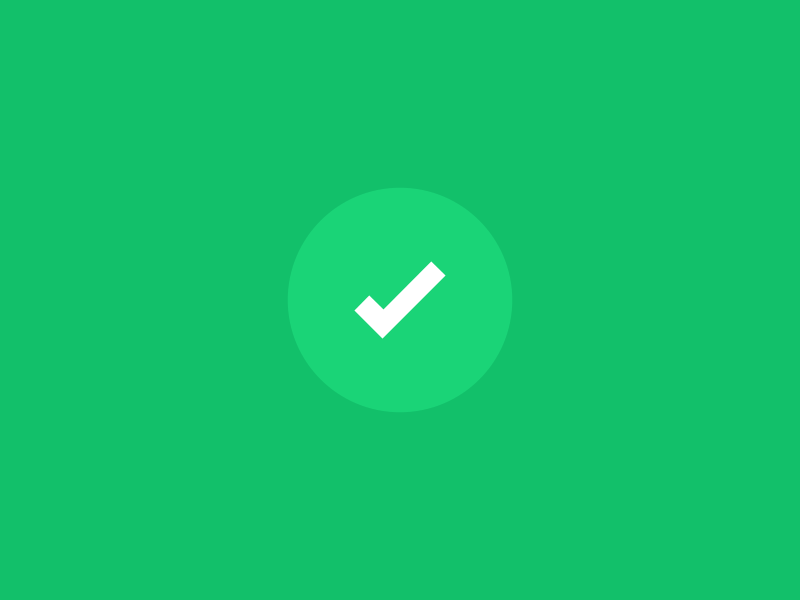 قَوانين الْحِصَّة
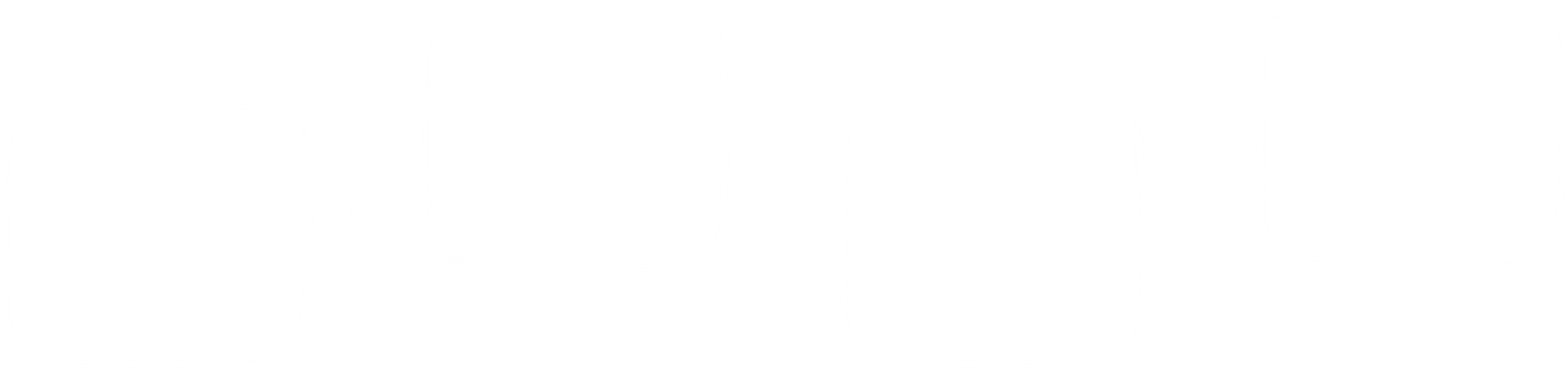 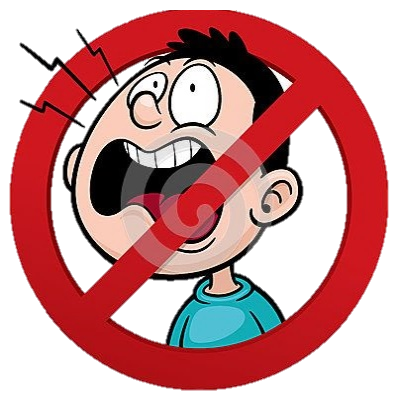 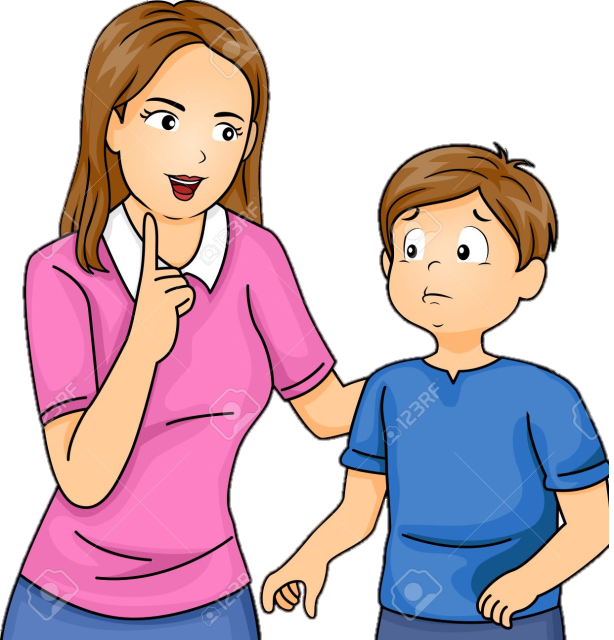 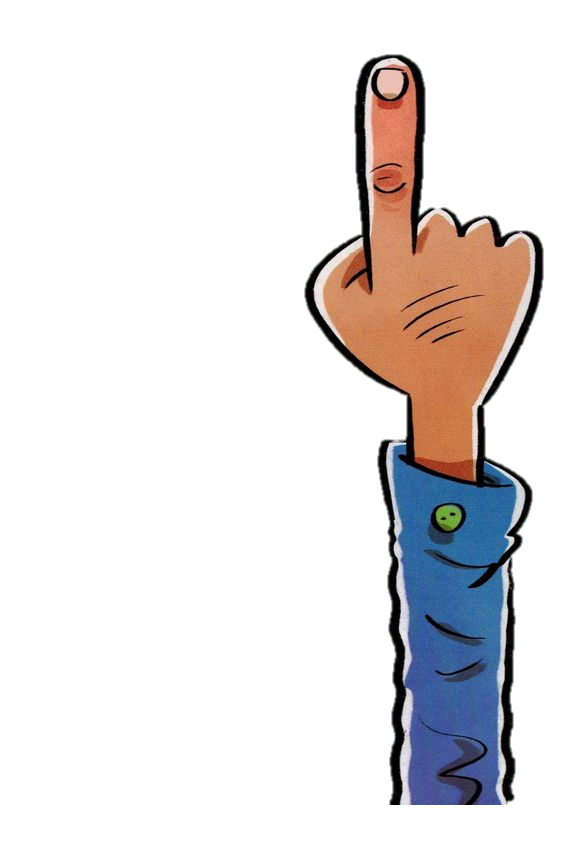 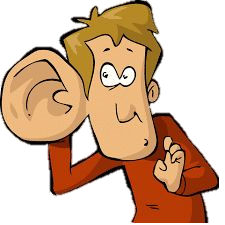 اُفَكِّر وأُجيب بِمُفْرَدي
دونَ مساعَدَة أُمي
أَبْتَعِد عَنْ ضّجيج مَنْ حَوْلي
أَسْتَمِع إلى الْمُعَلَّمة بِتِرْكيز
أِسْتأْذِن قَبْلِ التَّحّدًّث
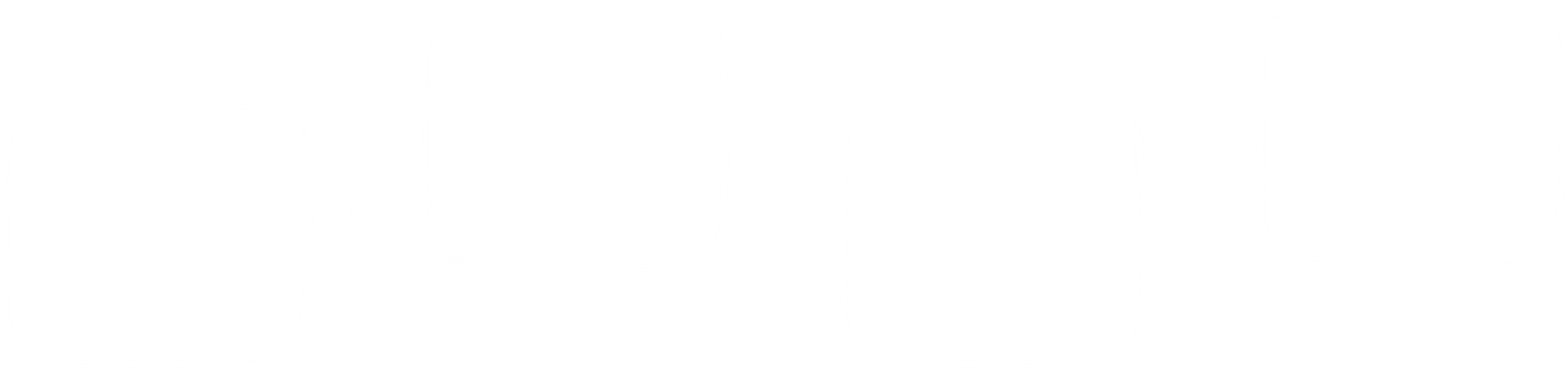 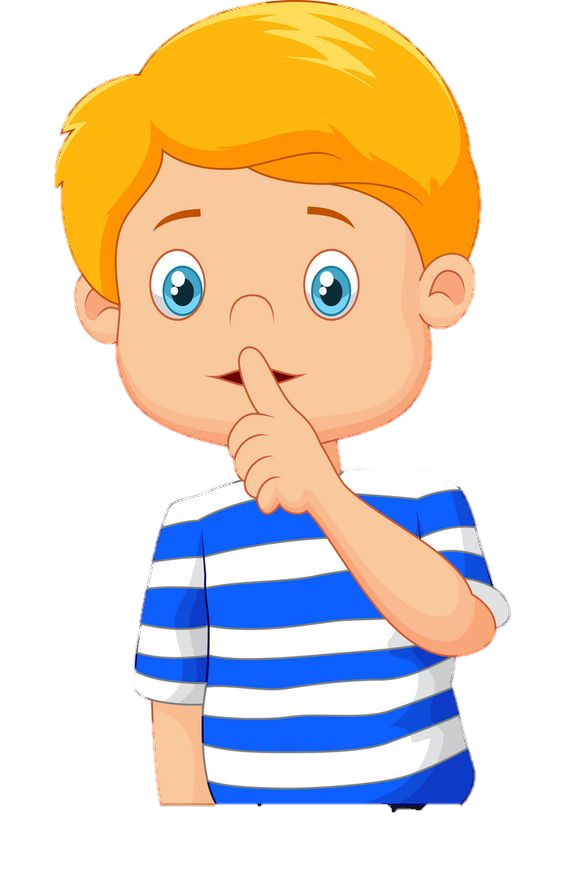 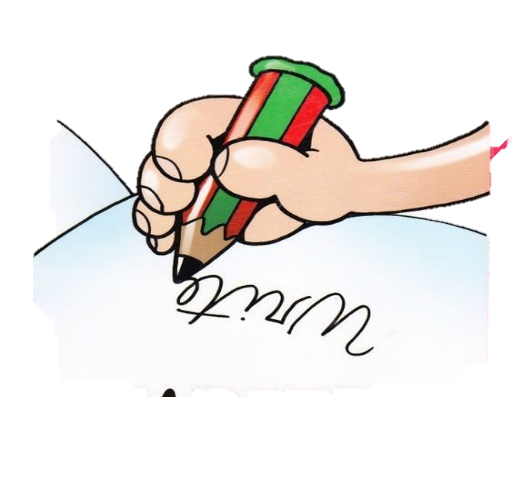 أِلتِزِم الصَّمْت
أًدَوِّن مُلاحَظاتي
5 دقائق
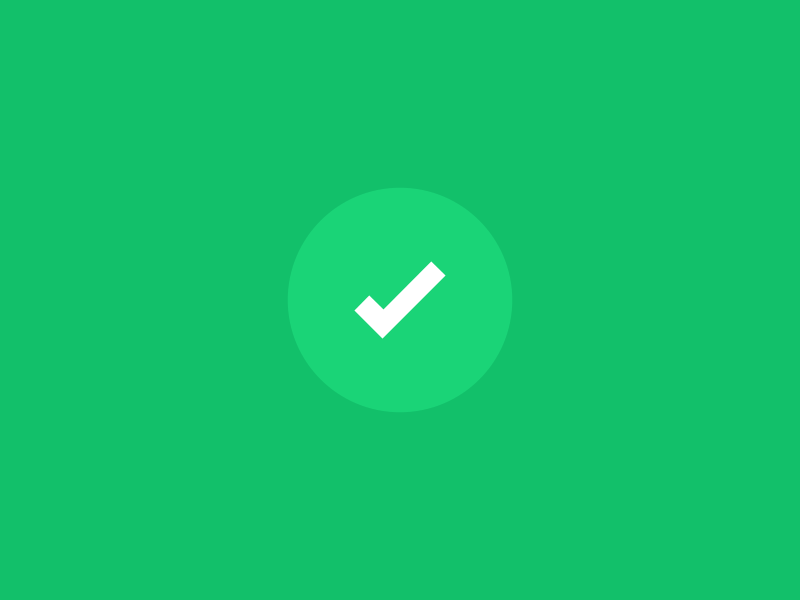 السطر الإملائي
متميز
*اسْتراتيجية السَّطْر الإملائي:
متوسط
مراعاة الفروق الفردية
ضعيف
هَيّا يا أَبْطال
 نَسْتَعِد للسَّطْر الإملائي لِلْيوم.
موهوب
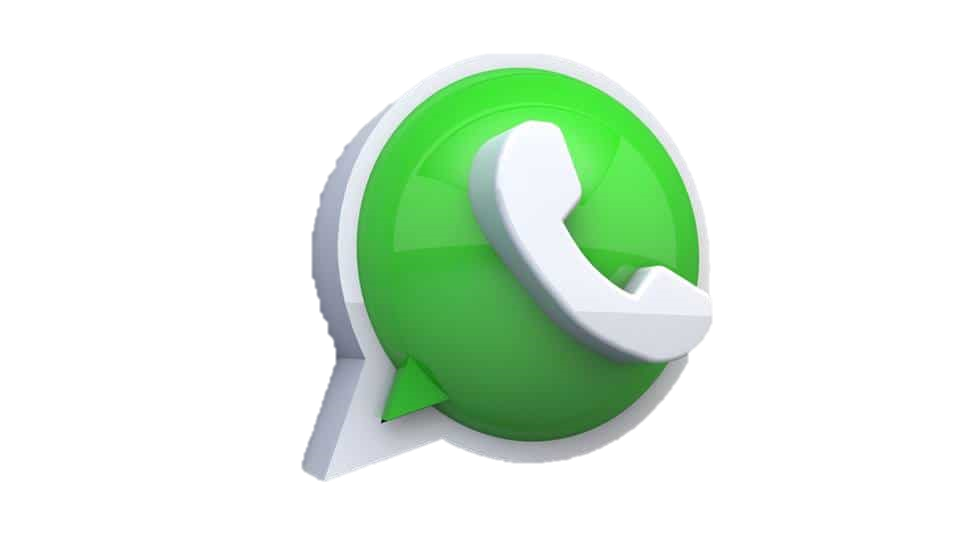 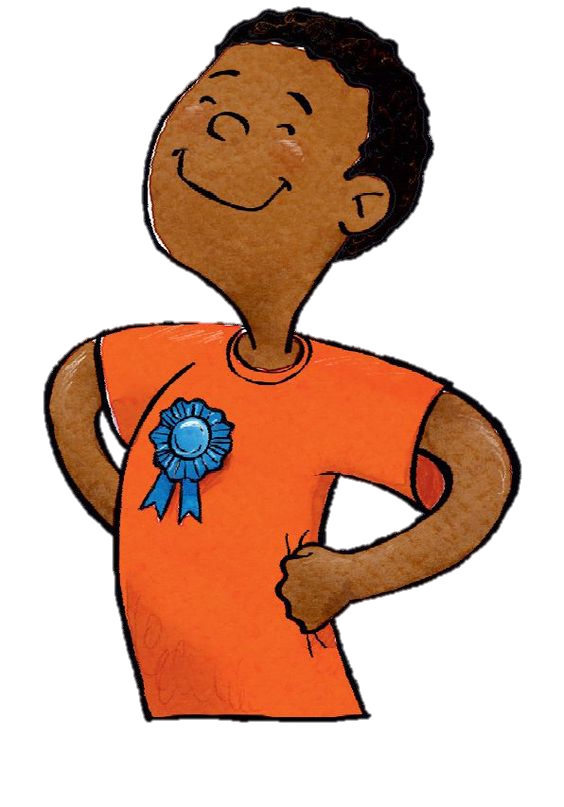 إِمْلائي سِرُّ تَمَيُّزي
اتأكد من تجهيز جميع مستلزماتي المدرسية 
و جمعهـا بعد الانتهاء من التعلم
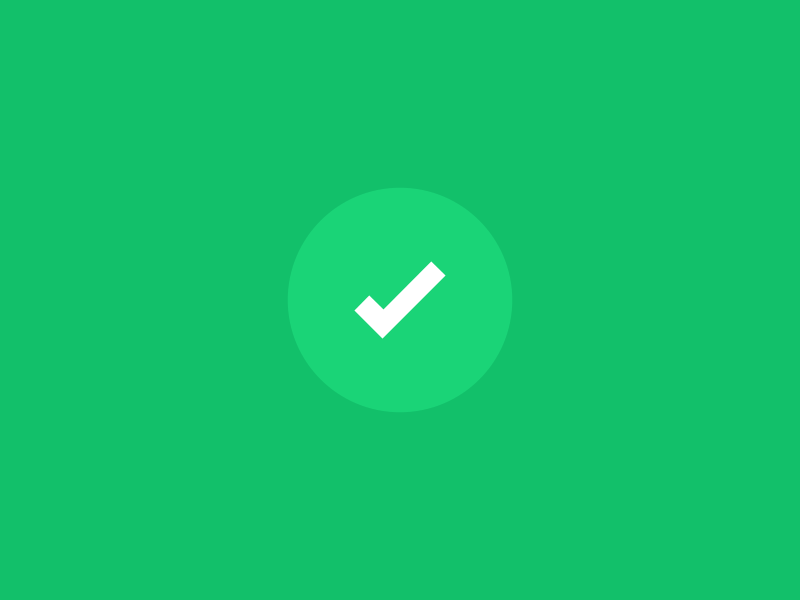 عِنوان الدَّرس
*الوحدة الخامسة: "أفكارك تغير العالَم"
تَرْتيبُ الْجُمَل الْبَسيطَة وَ اللَّوْحات الْمُصَوَّرة.
أُمي تَجِدُ دائِمًا حَلًا
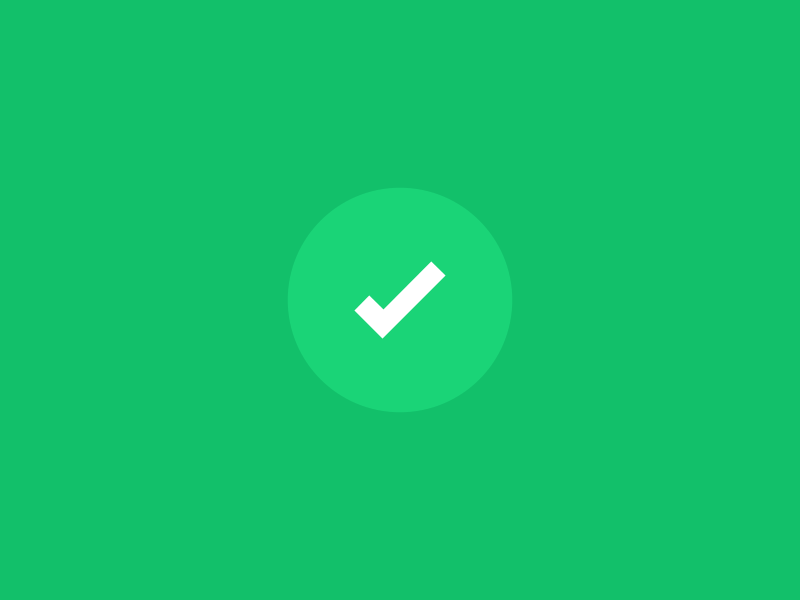 * أهداف درس اليوم:
الأهداف
*ماذا سنتعلم اليوم يا أبطال؟
- يَكْتُب الْمُتَعَلِّم قصِّة مِنْ خِلال تَرْتيب الْجُمَل البّسيطة وَ الْلَّوحات الْمُصَّورة
- يُنْشئُ الْمُتَعَلِّم نُصوصًا مَقْروءَة بِخَطٍّ واضِح .
- يُراجِع الْمُتَعّلِّم ما يَكْتُبُهُ " لِتحسين مسْتوى الْكِتابة" وتحقيق التَّماسك والتتابع الْمَنْطِقي مُسْتَخْدِمًا عَلامات التَّرقيم.
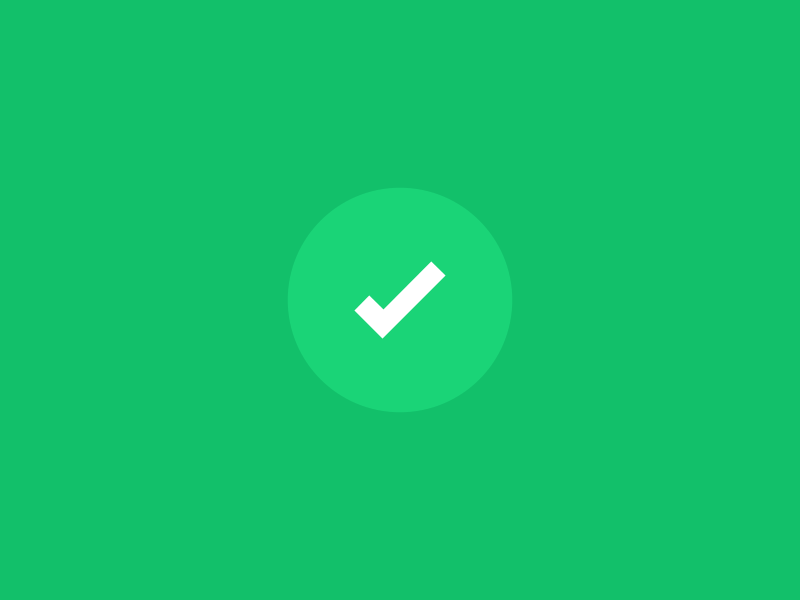 التهيئة الْحافزة
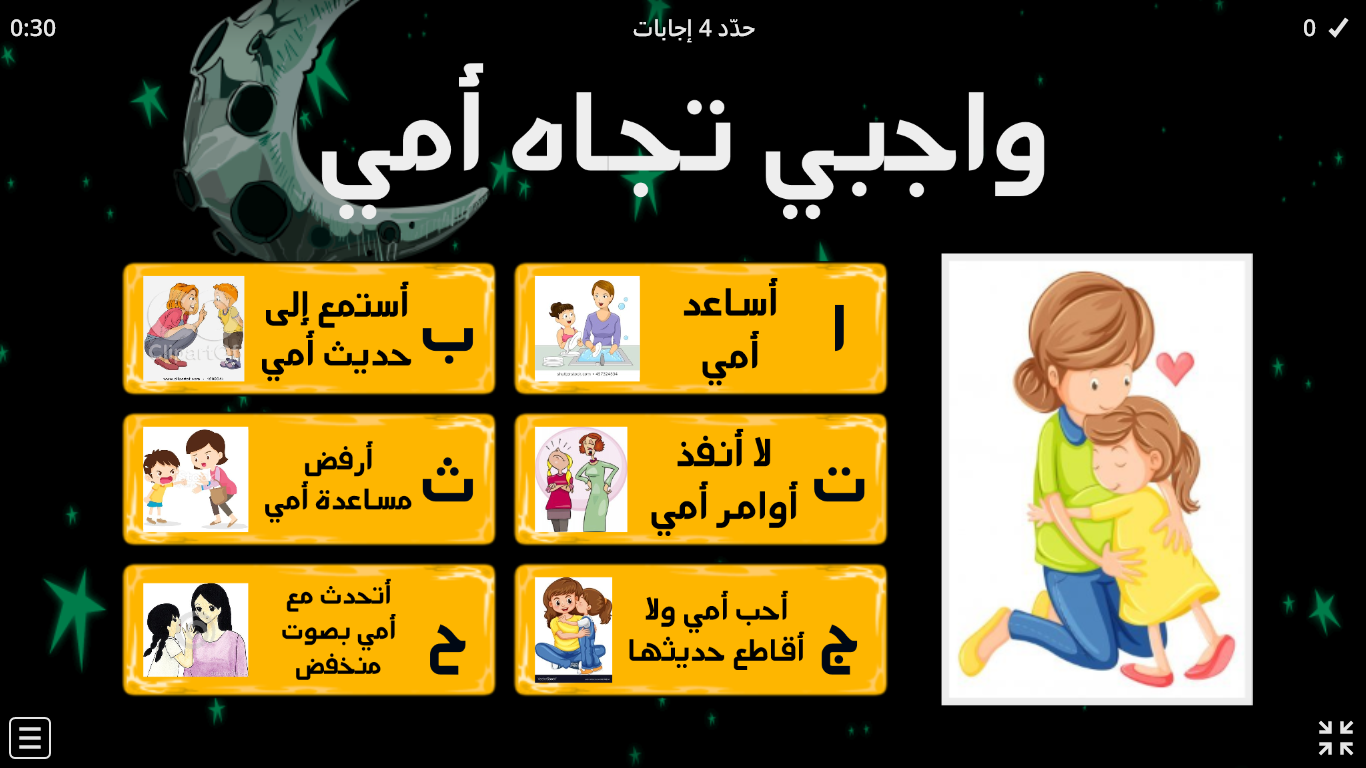 https://wordwall.net/ar/resource/4364199
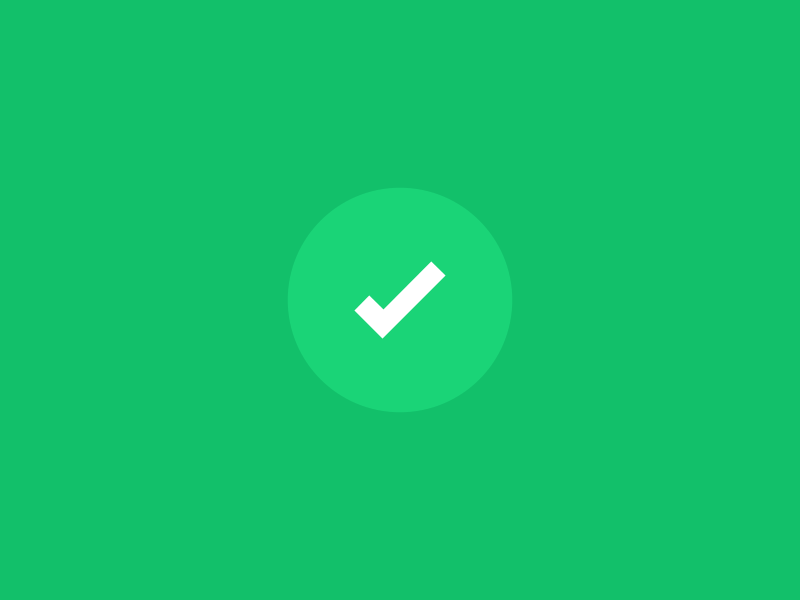 * الْكِتابَةُ:
عرض الدرس
كِتابَةُ قِصَّةٍ ( تَرْتيبُ الْجُمَلِ الْبَسيطَةِ، واللَّوْحاتِ الْمُصَوَّرَةِ)
عَنْدَما تُريدُ أَنْ تَكْتُبَ قِصَّةً مِنْ وَحْي الصُّوَرِ ، يَجِبُ عَلَيْكَ أَنْ تَخْتارَ الْكَلِماتِ التَّي تُعَبِّرُ عَنِ الصُّوَرِ تَعْبيرًا واضِحًا.
كَتَبَتْ عَنودُ قِصَّةً عَنْ أُمِّها التِّي تَجِدُ دائِمًا حَلًا لِلْمُشْكِلاتِ، وَقَدْ عَبَّرَتْ عَنْ الصُّوَرِ بِجُمَلٍ واضِحَةٍ.
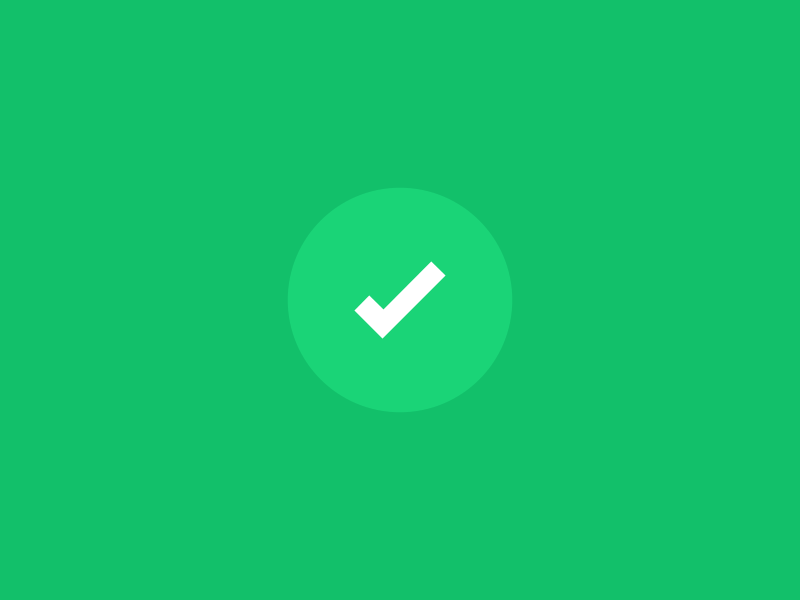 أُمّي تَجِدُ دائِمًا حَلًا
عرض الدرس
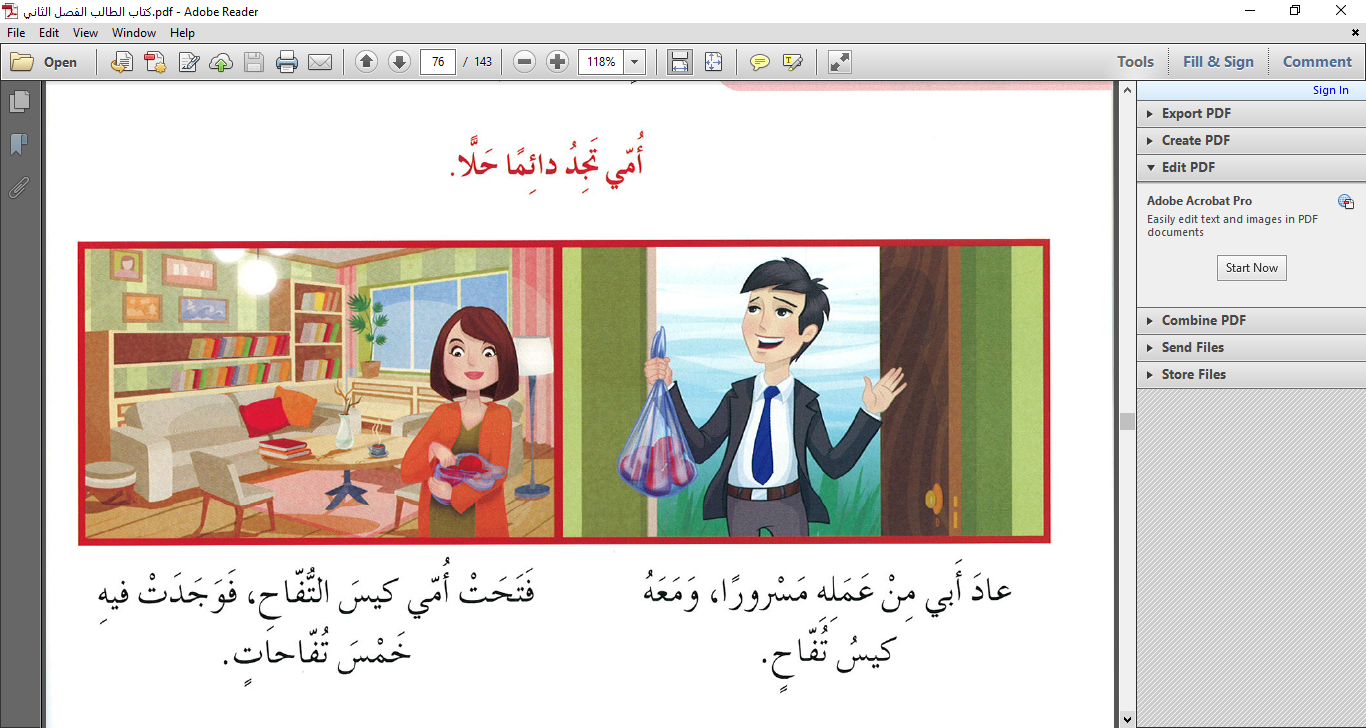 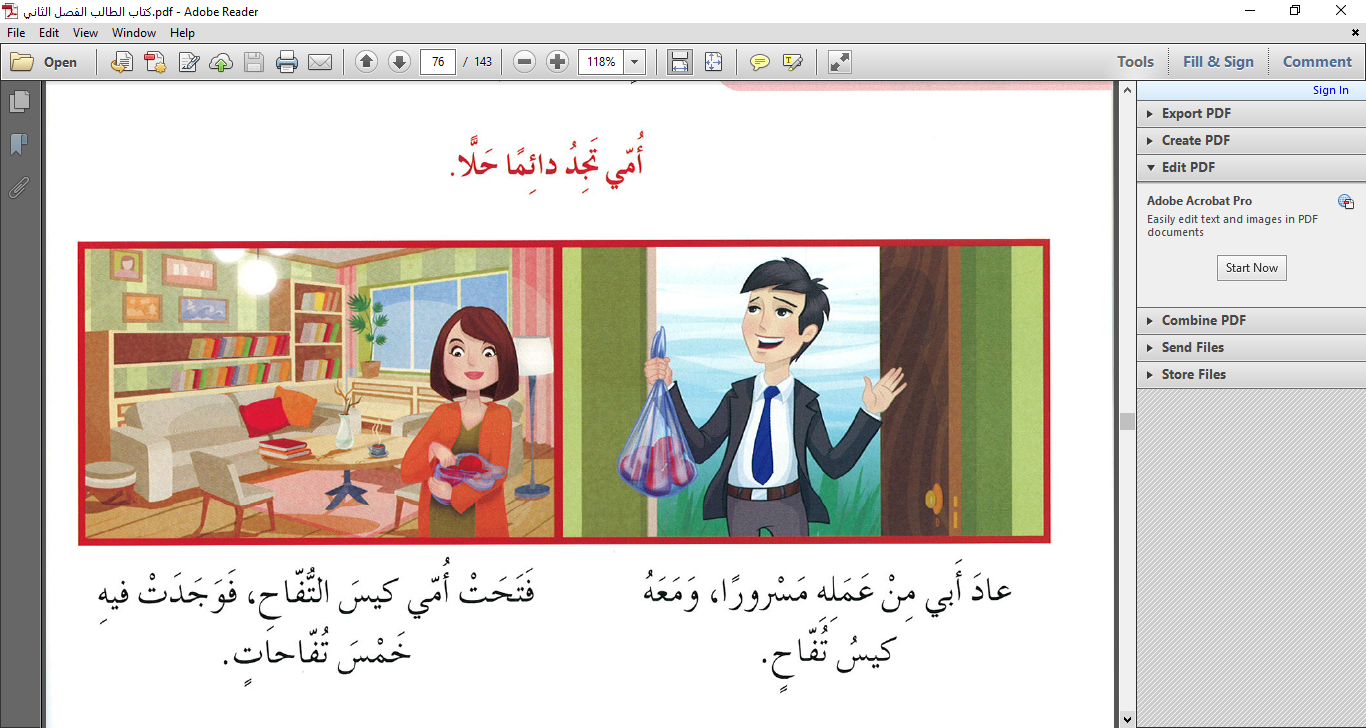 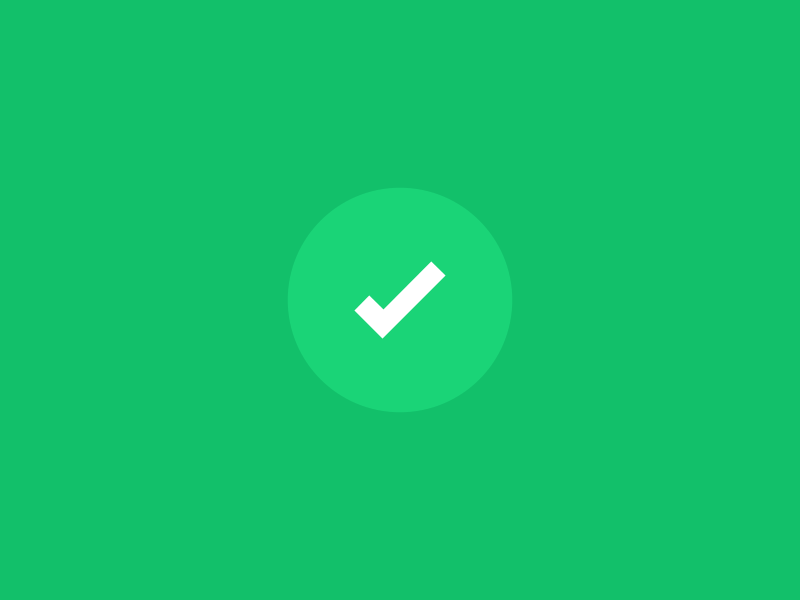 عرض الدرس
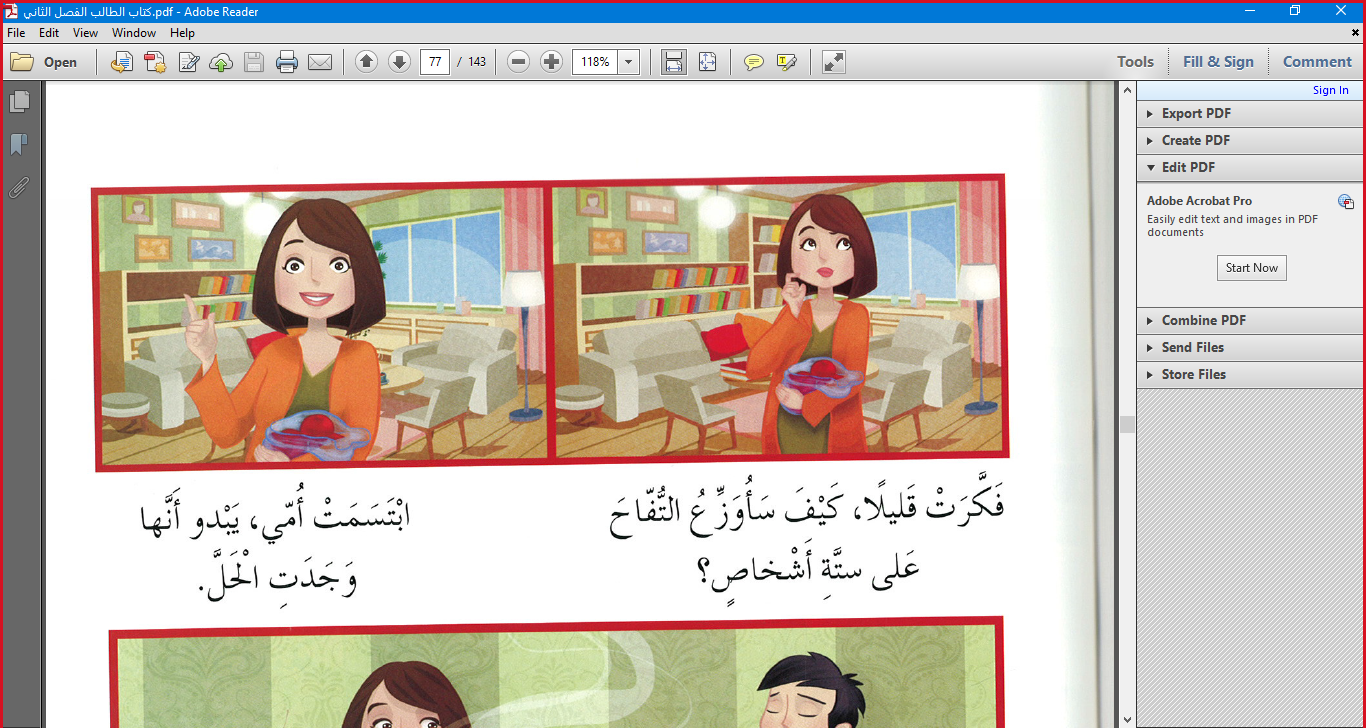 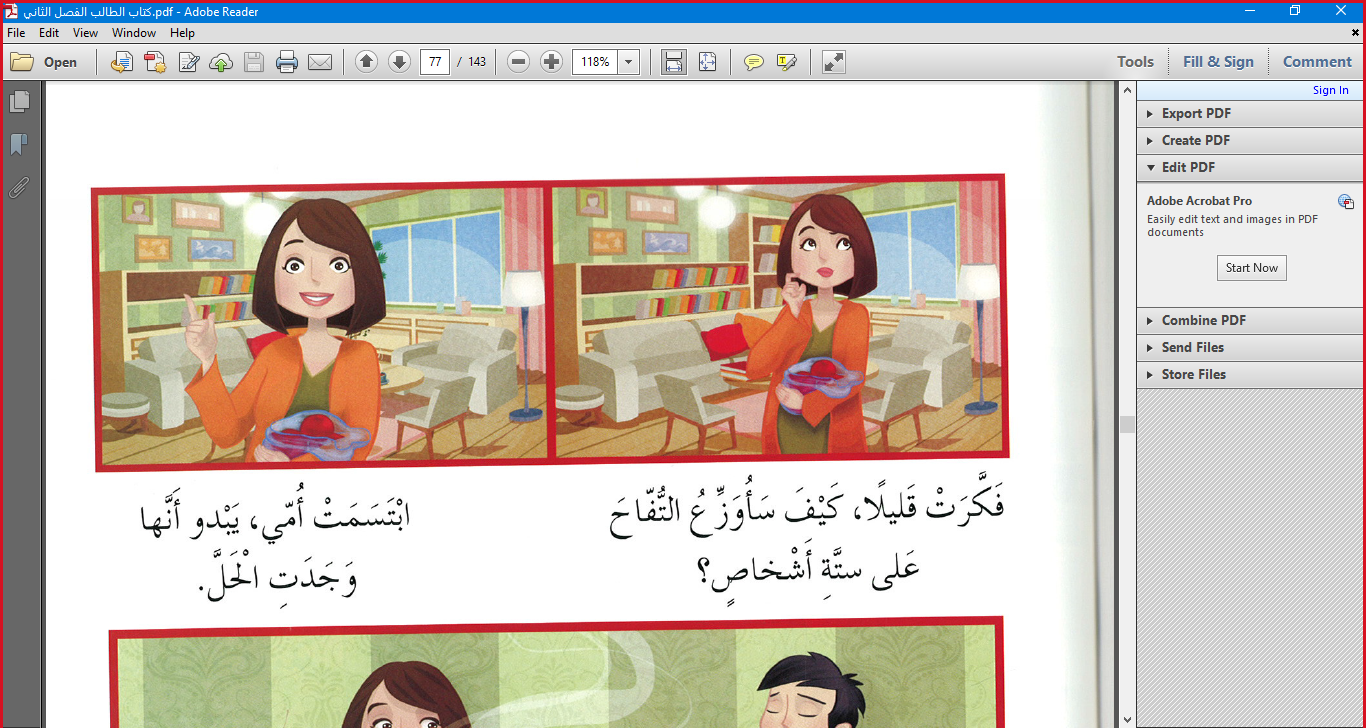 إعداد المعلمة/سناء الجعفري
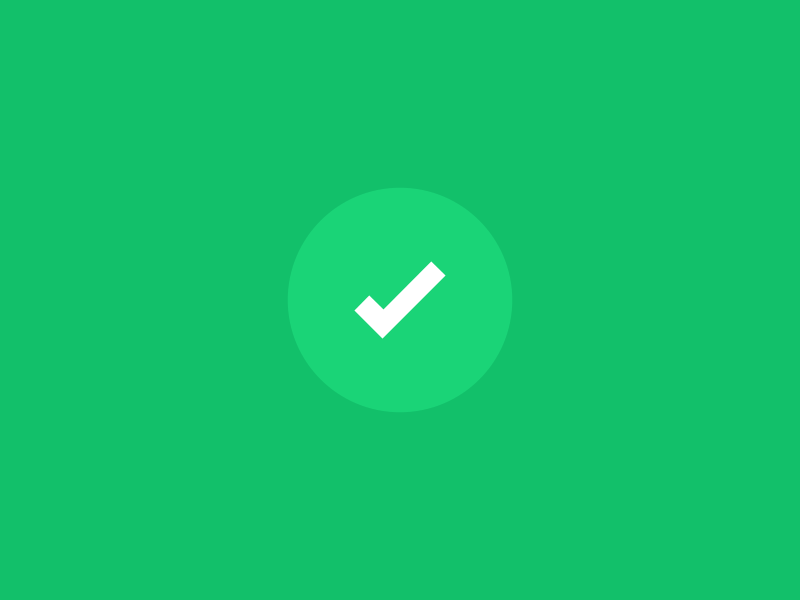 عرض الدرس
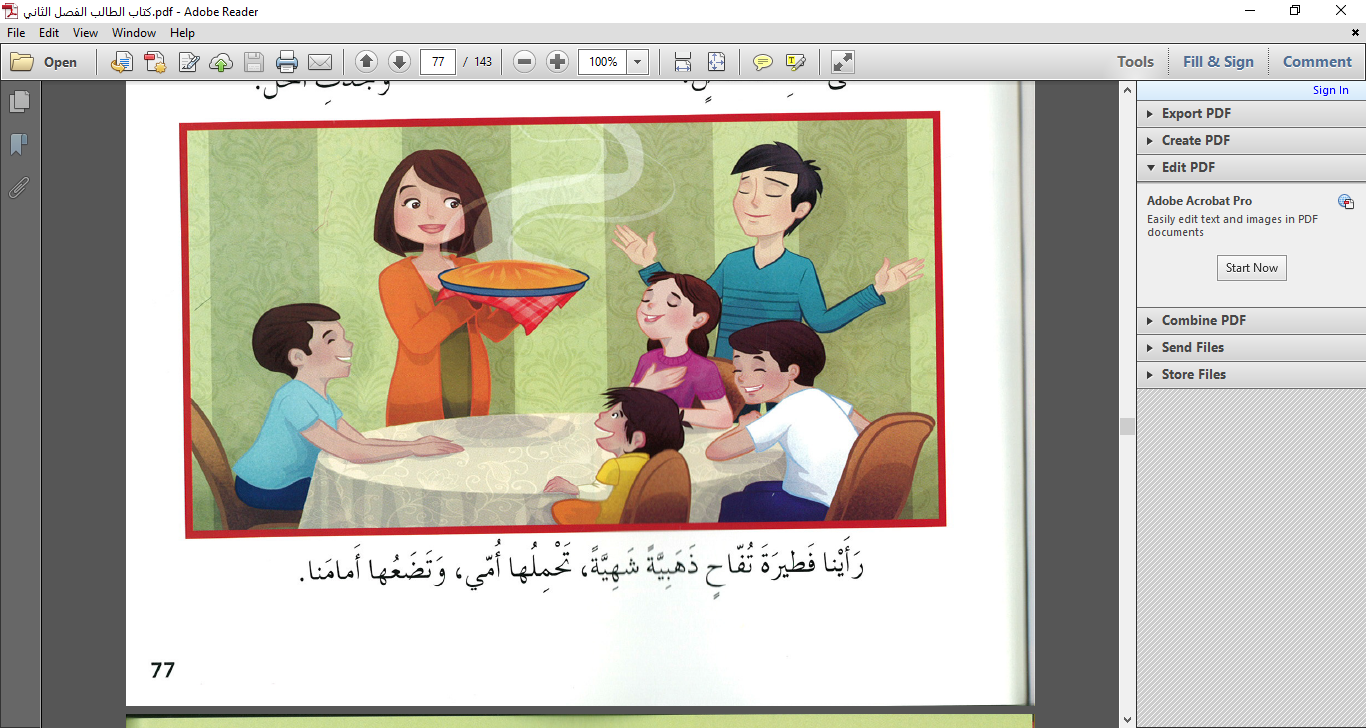 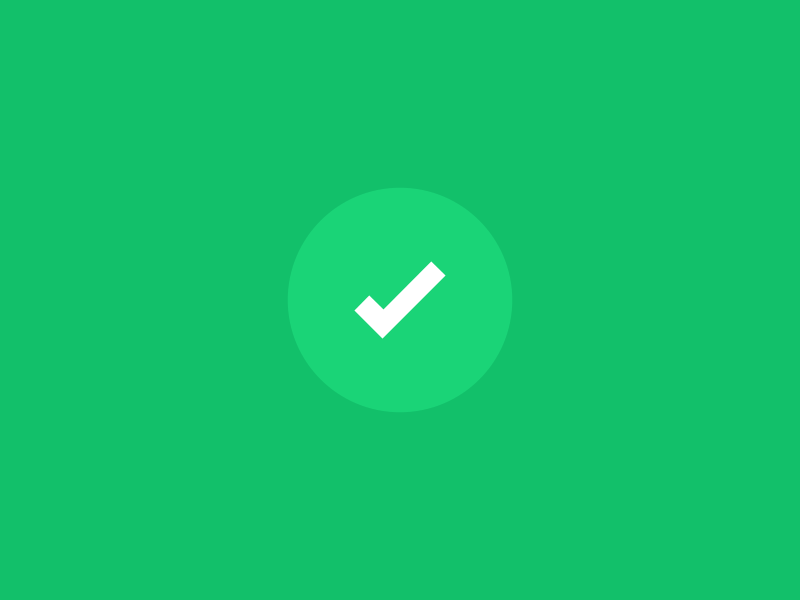 عرض الدرس
انْظُر إلى النُّسْخَةِ النِّهائِيَّةِ لِقِصِّة عَنودَ، وَلاحِظْ كَيْفَ أَضافَتْ بَعْضَ الْعِباراتِ، كَما وَظَّفْتْ أَدَواتِ الرَّبْطِ مِثْلَ: الْواوِ ، ثُمَّ ، الْفاءِ ، لِتَجْعَلَ قِصَّتَها أَكْثْرَ تَرابُطًا وَ وُضوحًا.
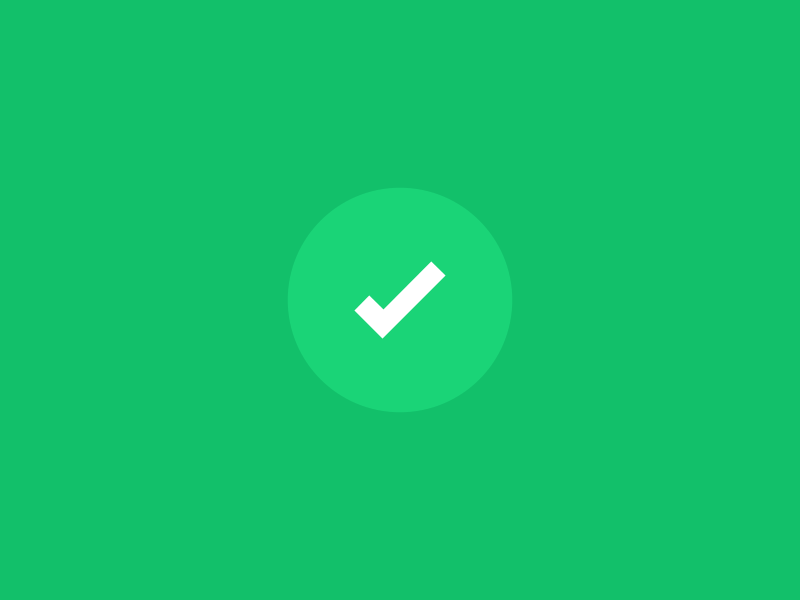 أُمّي تَجِدُ دائِمًا حَلًا
عرض الدرس
فَتَحَتْ أُمّي كيسَ التُّفاحِ فَوَجَدَتْ فيهِ خَمْسَ تُفّاحاتٍ،
ذاتُ يَوْمٍ عادَ أَبي مِنْ عَمَلِهِ مَسْرورًا وَ مَعهُ كيسُ تُفاحٍ،
فَكَّرِت قَليلًا ، وَ تَساءِلَتْ كَيْفَ سَأُوَزَّعُ التُّفاحَ عَلى سِتةِ أَشْخاصٍ؟
ثُمَّ ابْتَسَمَتْ، يَبْدو أَنَّها وَجَدَتِ الْحَلَّ.
و ماهي إِلا ساعَةٌ حتى رِأِيْنا فَطيرَةَ تُفاحِ ذَهَبِيَّةً شَهِيَّةً ،تَحْمِلُها أُمي وَتَضَعُها أَمامَنا .
اجْتَمَعَنا حَوْلَها، واسْتَمْتَعْنا جَميعًا بِطَعْمها اللَّذيذ.
في يَوْمٍ مِنْ الْأَيامِ زَرَعْتُ بِذْرة، فَسَطَعَتْ الشَّمْسُ وَكَبُرَتْ،
ثُمَّ كَبُرَتْ وَأَزْهَرَتْ ، وَأَصْبَحَتْ زَهْرَةٌ كَبيرة مُزْهِرَة.
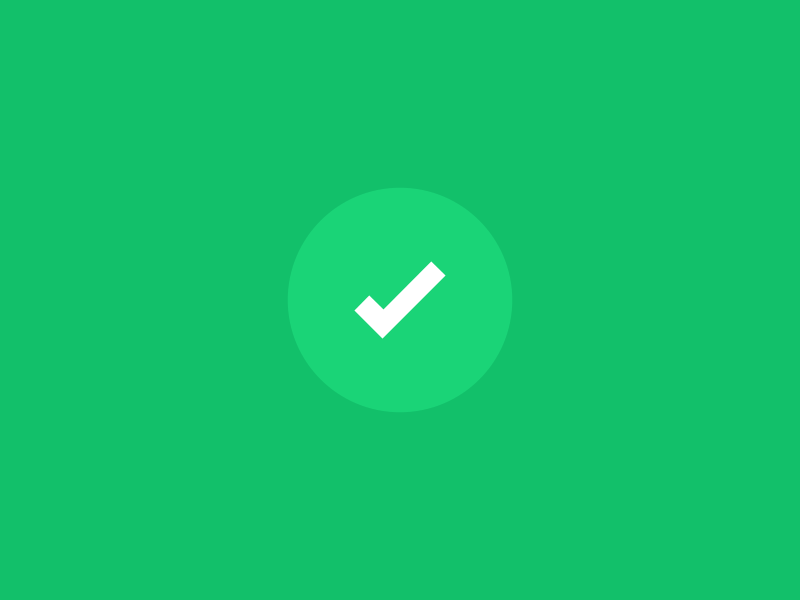 * كِتابَةُ قِصَّةٍ ( تَرْتيبُ الْجُمَلِ الْبَسيطَةِ، واللَّوْحاتِ الْمُصَوَّرَةِ).
الأنشطة
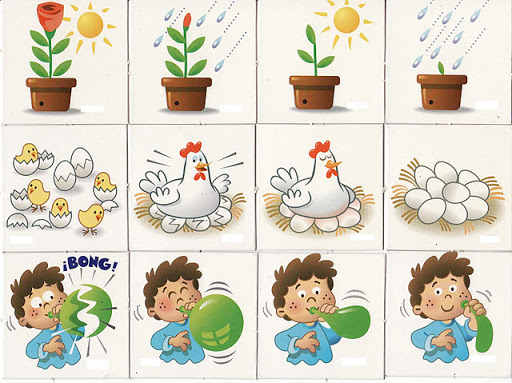 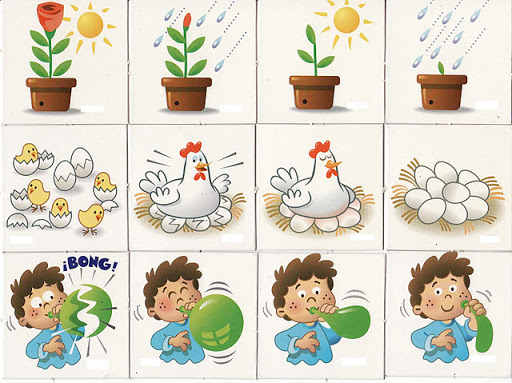 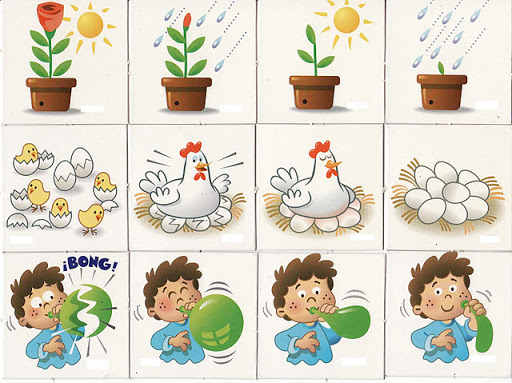 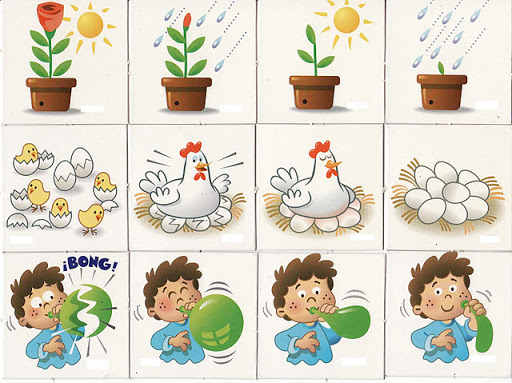 1
3
4
2
في يَوْمٍ ما زَرَعْتُ بِذْرَةً .
ثُمَّ كَبُرَت وَأَزْهَرَت.
سَقَط الْمَطَر فَرْتَوَتُ الْبِذْرةُ.
أَصْبَحَتْ كَبيرَةٌ مُزْهِرَةٌ.
فَسَطعَت الشَّمْسُ وَكَبُرَتْ.
وَضَعَتْ دَجاجَتي عَشْرُ بَيْضاتٍ ، فَرَقَدَتْ عَلى الْبَيْض عِدَةَ أَيّامٍ،
وَفَجْأَةُ !.. حَدَثَ شَيْءٍ غَريب تحَرّك البيضُ فصاحت الدجاجة، آه .. فَقَصَ الْبَيْض وَخَرَجَ مِنْهُ صيصانًا صَفْراء، كَمْ هي جَميلة.
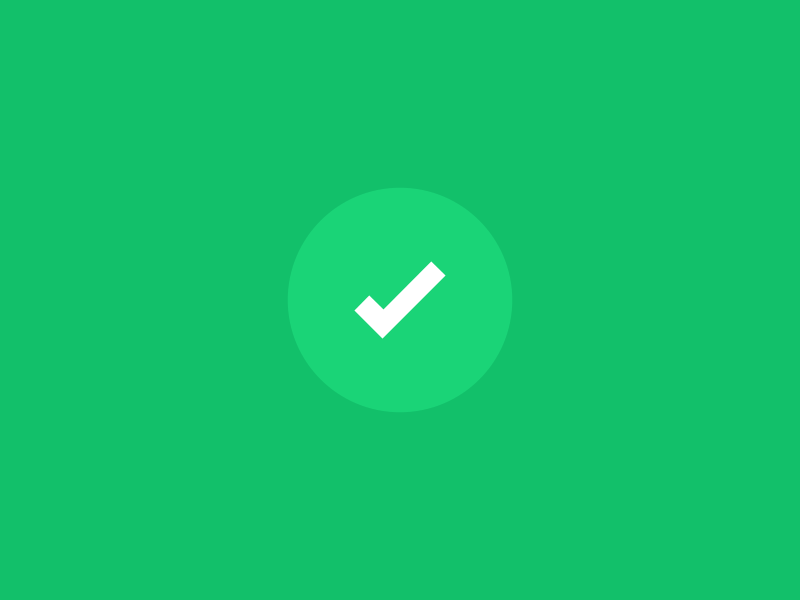 * كِتابَةُ قِصَّةٍ ( تَرْتيبُ الْجُمَلِ الْبَسيطَةِ، واللَّوْحاتِ الْمُصَوَّرَةِ).
الأنشطة
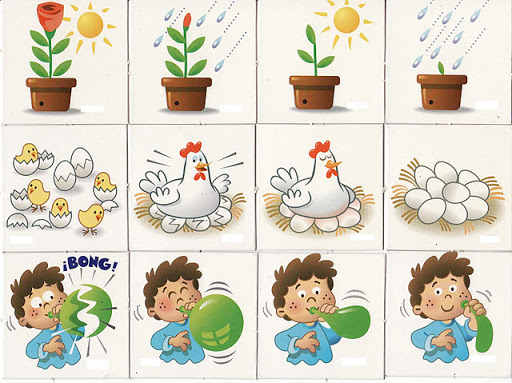 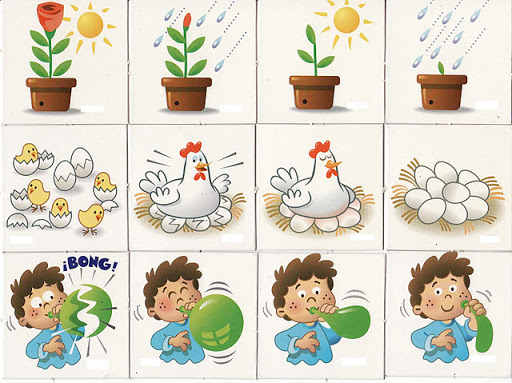 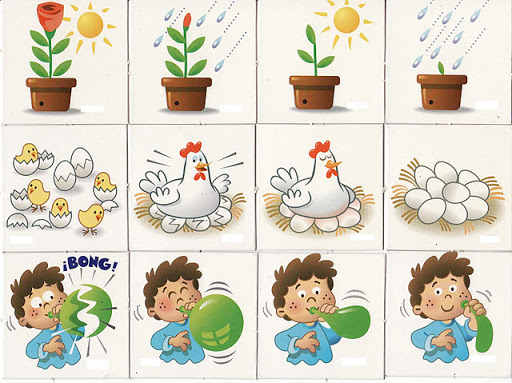 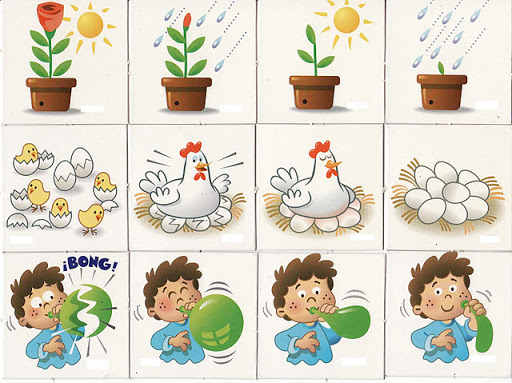 1
3
4
2
في مَزْرَعَتي دَجاجةٌ.
آه .. فَقَصَ الْبَيْضُ وخَرجَ مِنْهُ صيصانًا صَفراء.
وَفَجْأَةً ! حَدَثَ شَيِءٌ غَريب .
وَضَعَتْ دَجاجَتي عَشْرُ بَيْضاتٍ .
رَقَدَتْ عَلى الْبَيْضِ عِدَّةَ أَيّام.
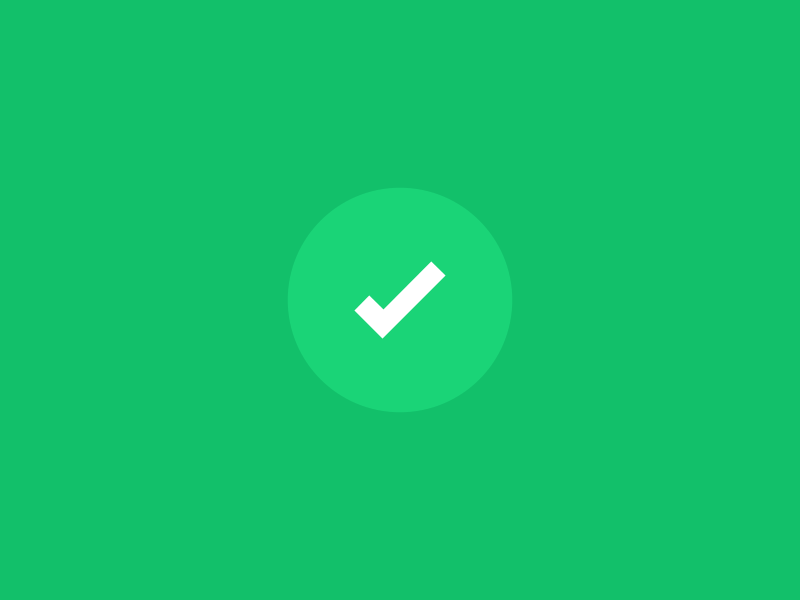 * هَيّا يا مُبْدِعين نُرَتِّب الجُمل والصُّور  ونُكَوِّن قِصَّة جَميلة في
الأنشطة
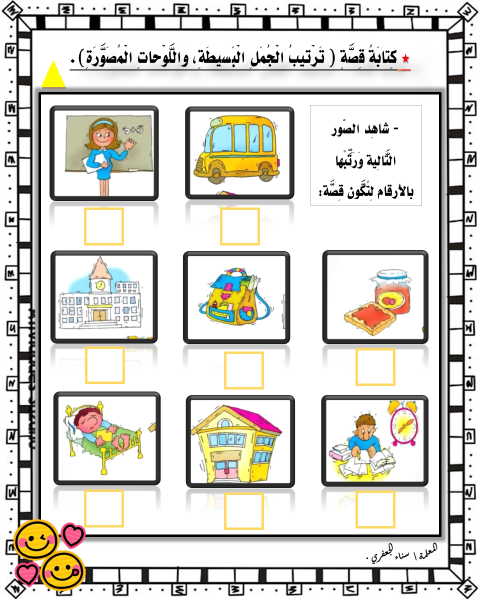 Class Notebook
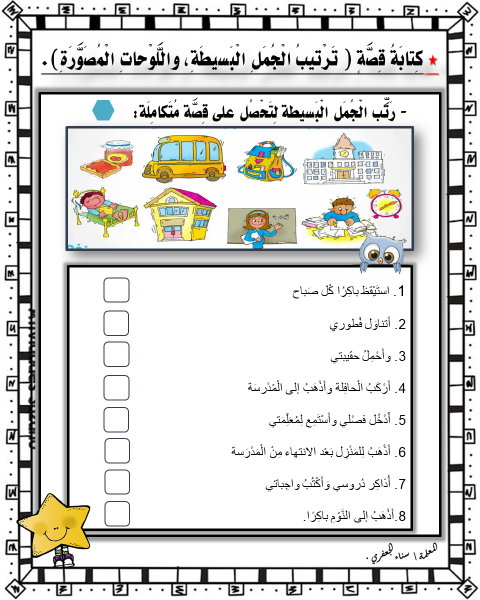 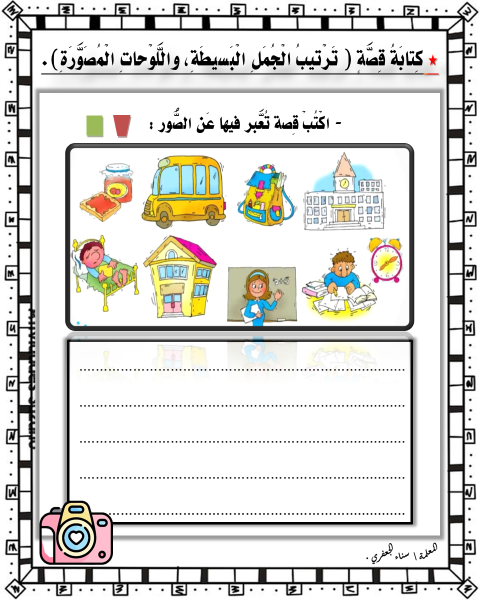 مراعاة الفروق الفردية
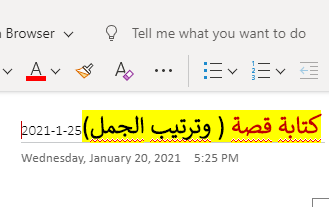 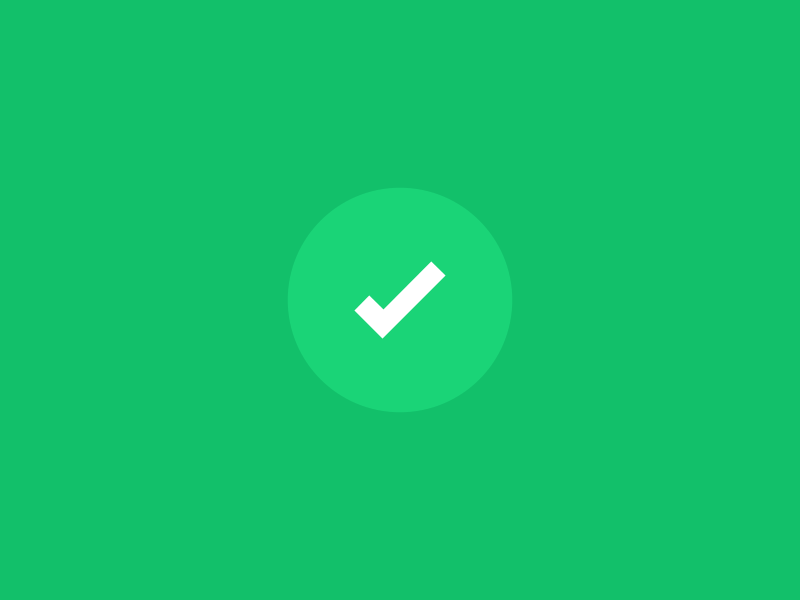 التغذية الراجعة
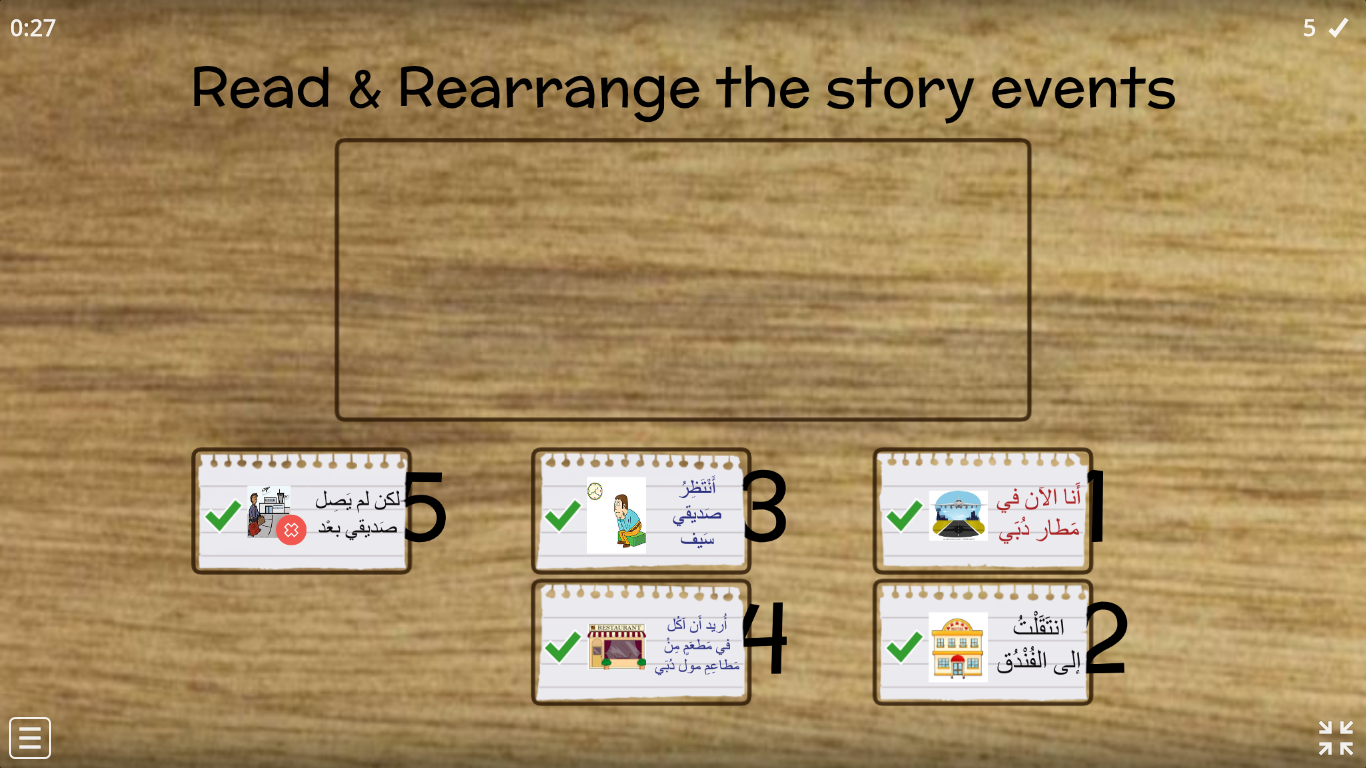 https://wordwall.net/ar/resource/1011828
هل حققنا
أهداف اليوم؟
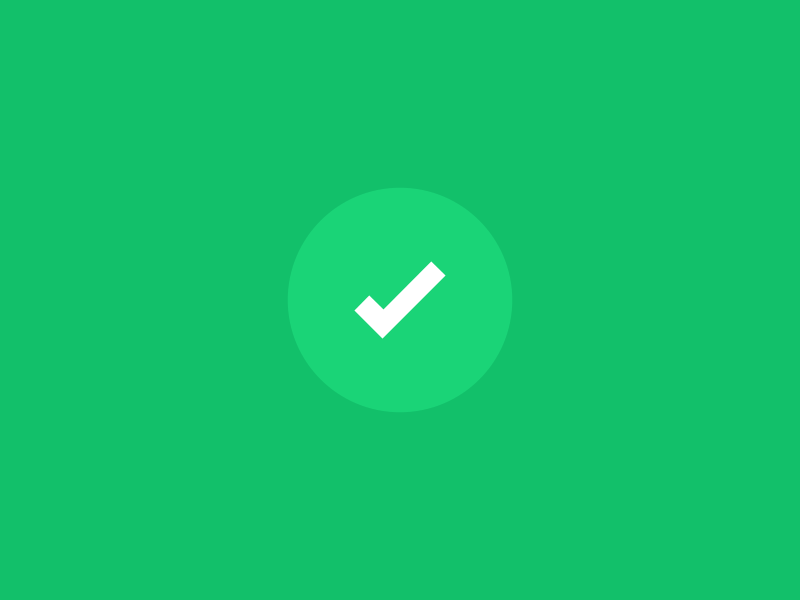 *  هل حَققنا أهداف درس اليوم؟
- يَكْتُب الْمُتَعَلِّم قصِّة مِنْ خِلال تَرْتيب الْجُمَل البّسيطة وَ الْلَّوحات الْمُصَّورة
- يُنْشئُ الْمُتَعَلِّم نُصوصًا مَقْروءَة بِخَطٍّ واضِح .
- يُراجِع الْمُتَعّلِّم ما يَكْتُبُهُ " لِتحسين مسْتوى الْكِتابة" وتحقيق التَّماسك والتتابع الْمَنْطِقي مُسْتَخْدِمًا عَلامات التَّرقيم.
عبر عن  
شعورك
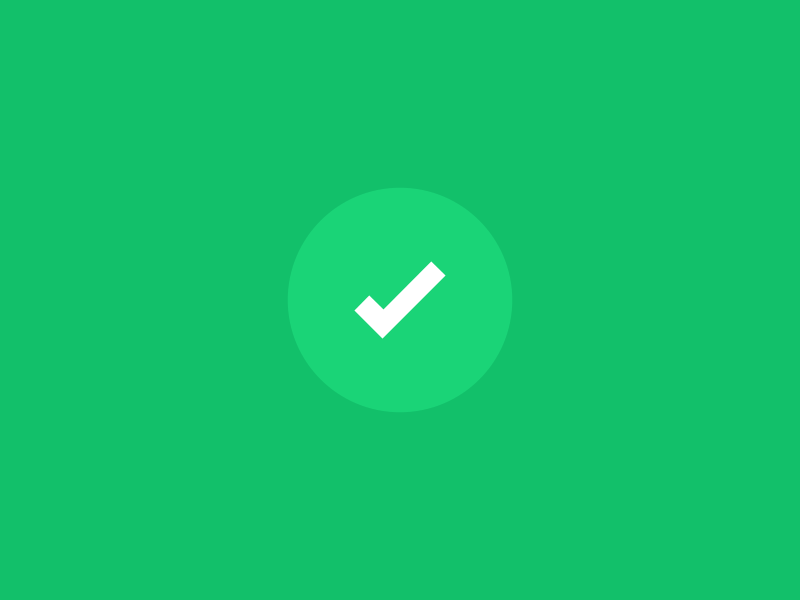 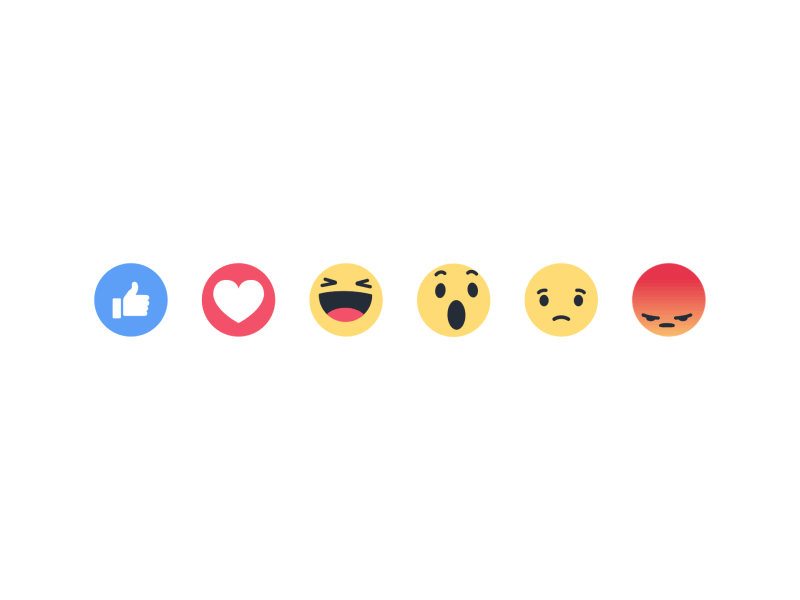 *عَبِّر عَنْ شُعورَك يا بَطَل:
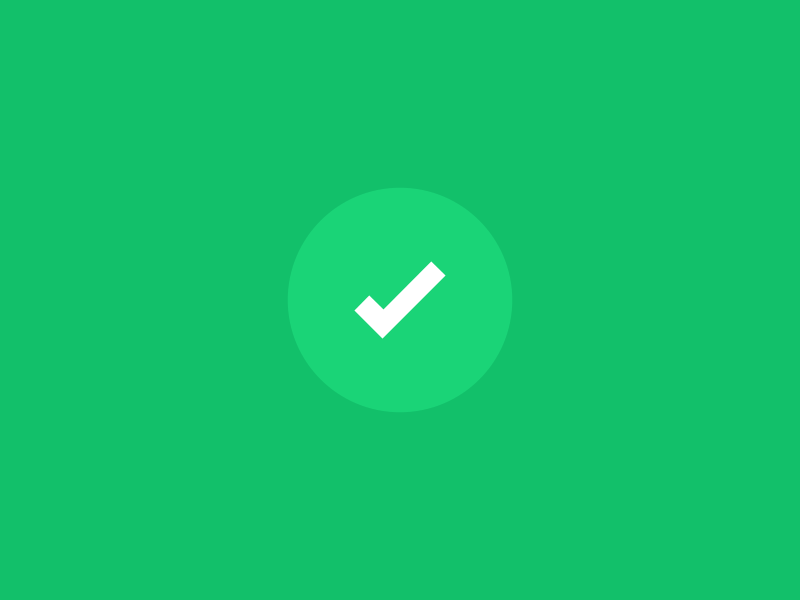 التَّواصل
للتواصل - المعلمة / سناء الجعفري.
تلجرام: t.me/Sanaa21
انستجرام: sanaa_ali1
واتساب / 0503770211
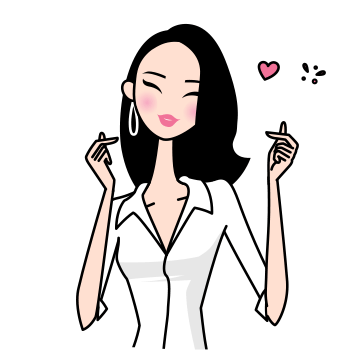